Rhyming Matches
Click on the rhyming match for the picture on each slide. Good luck!
Play
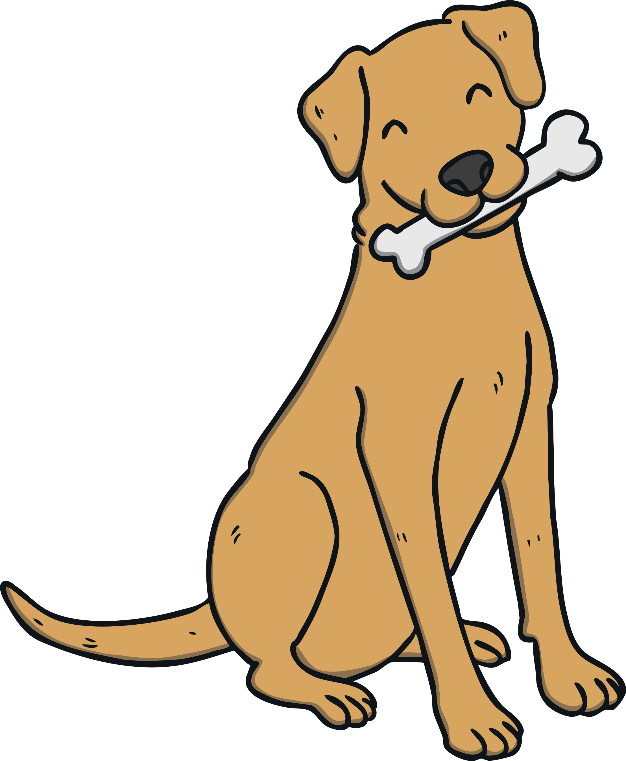 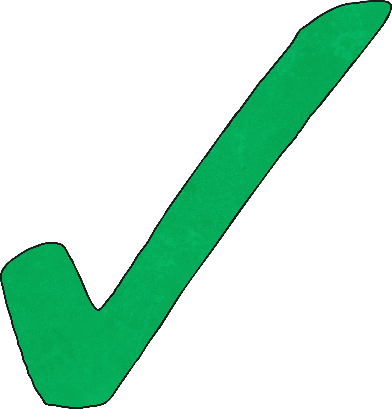 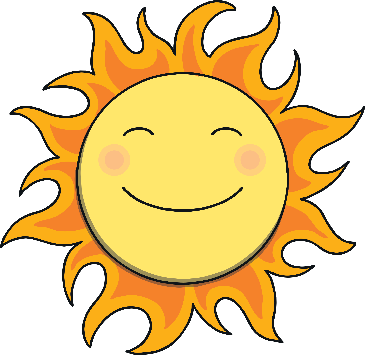 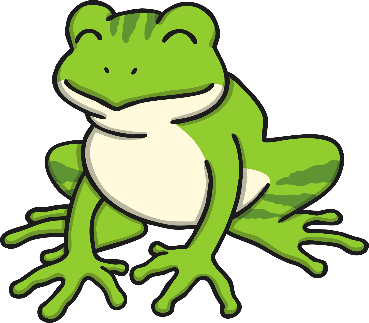 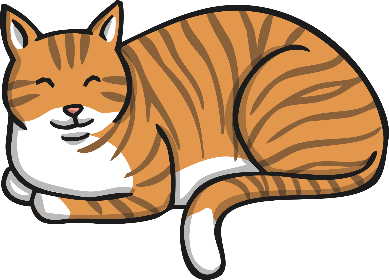 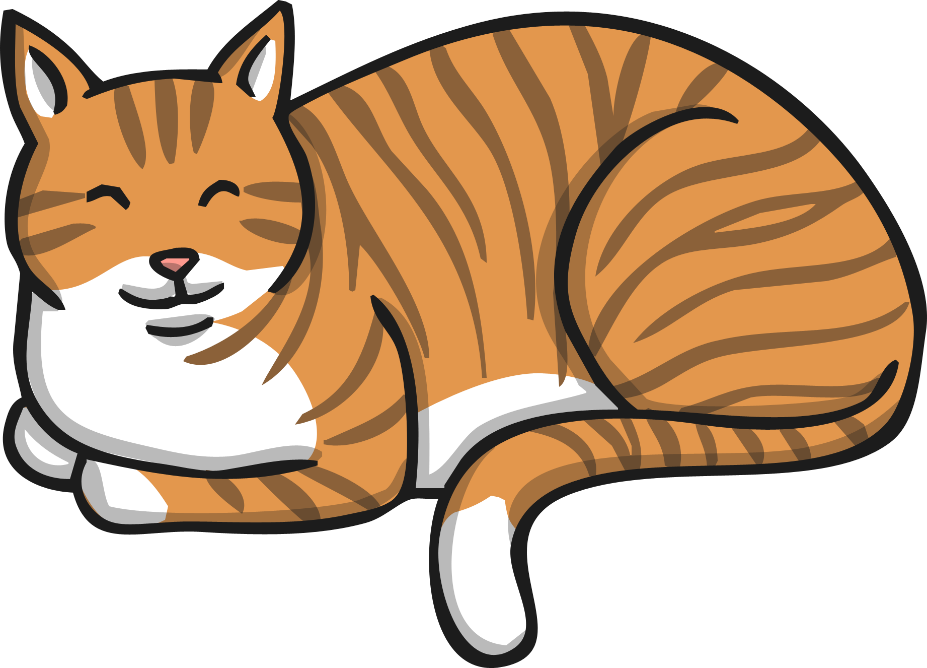 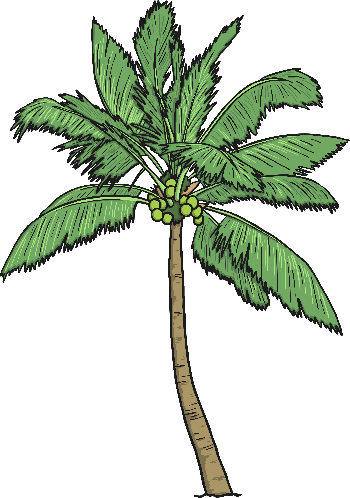 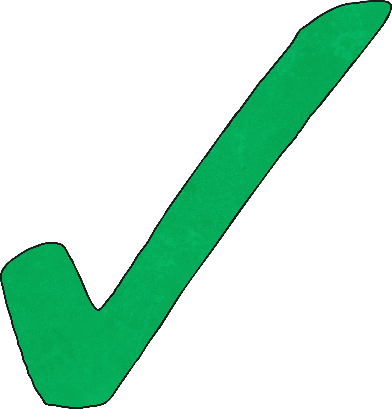 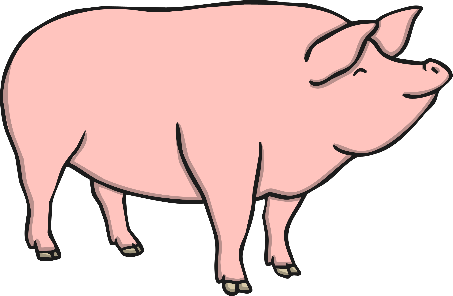 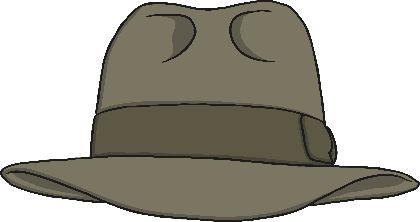 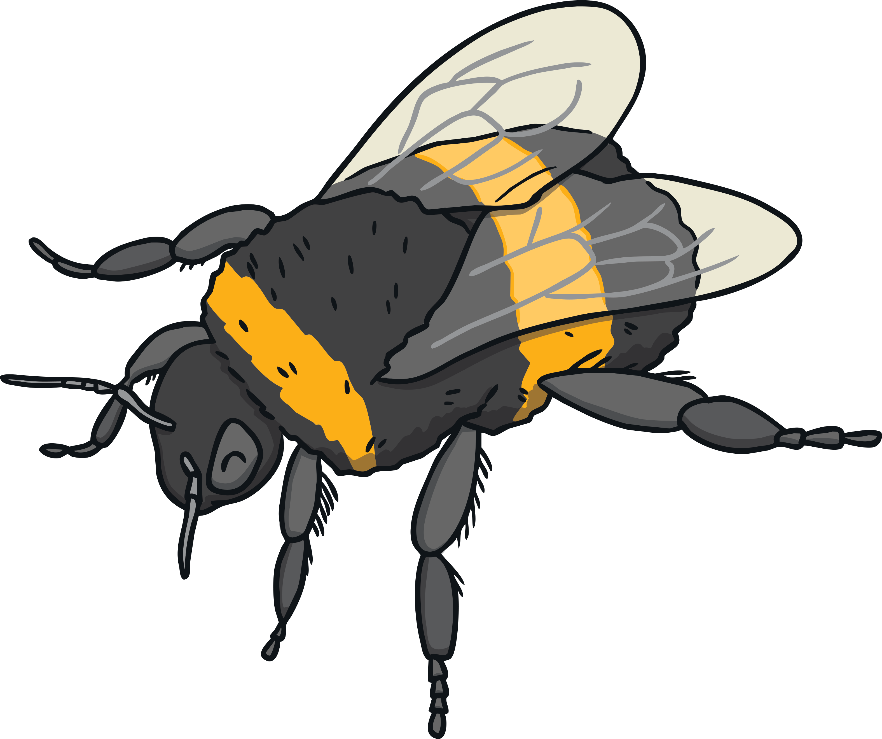 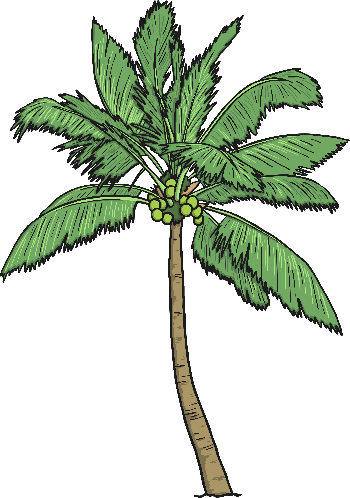 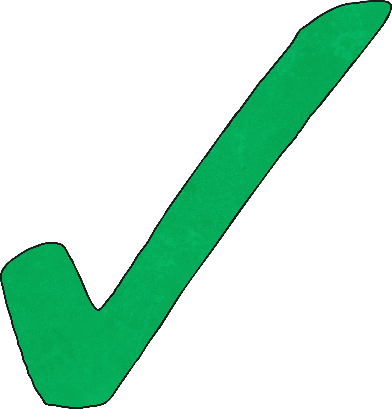 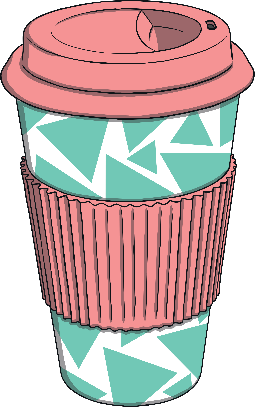 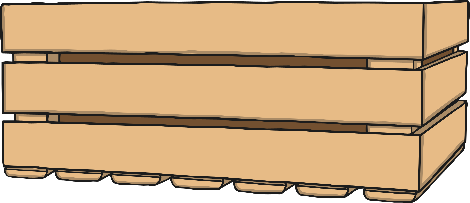 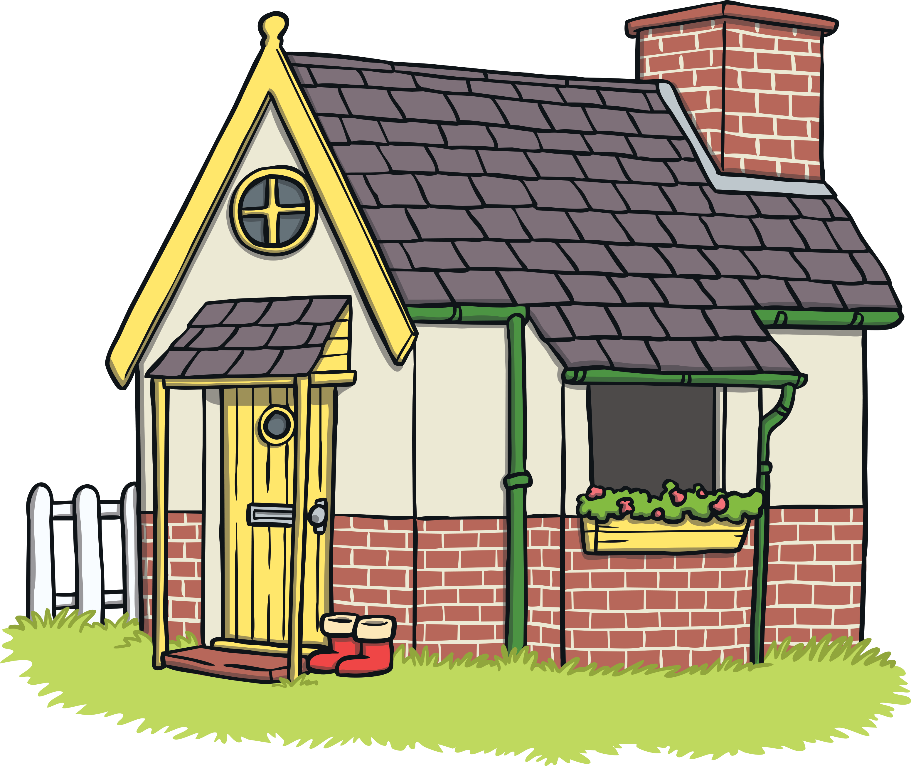 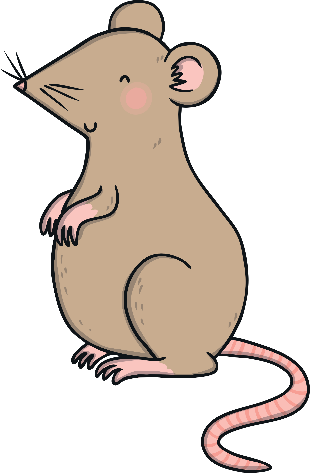 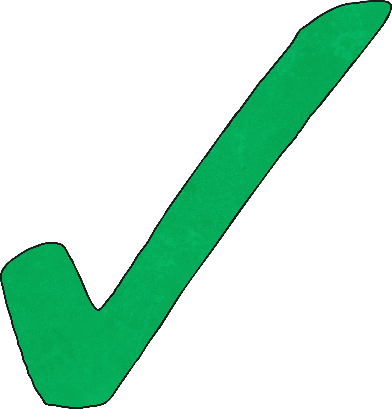 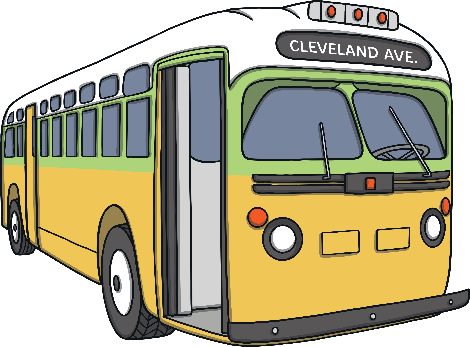 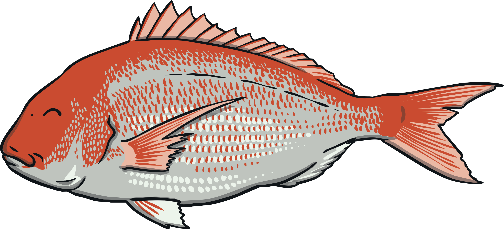 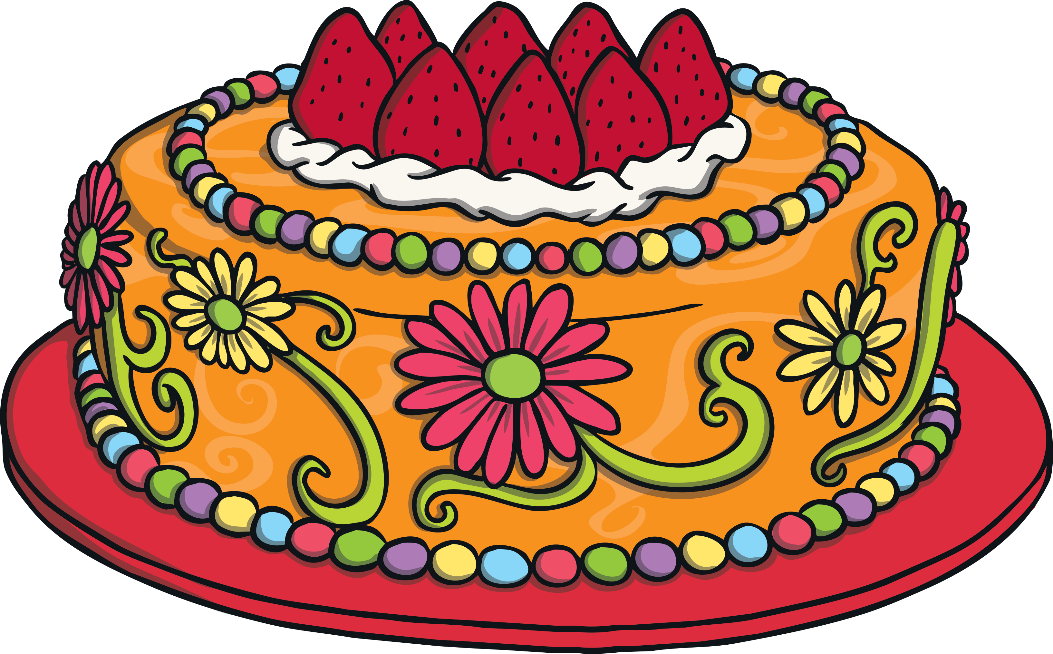 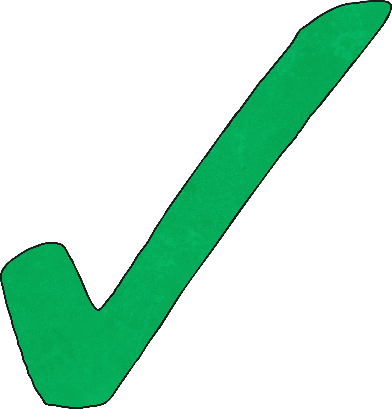 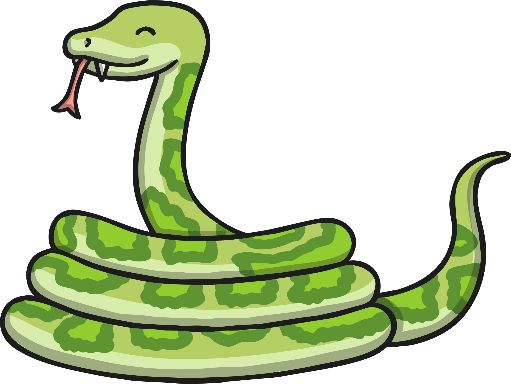 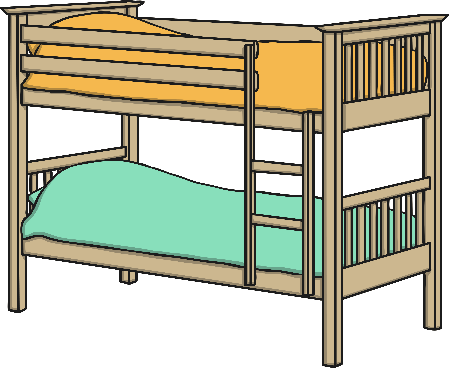 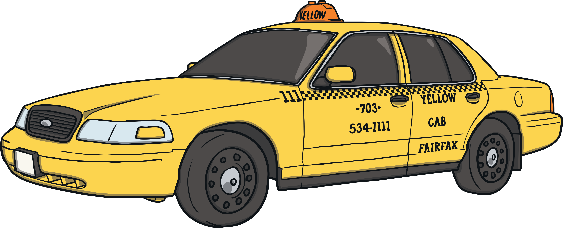 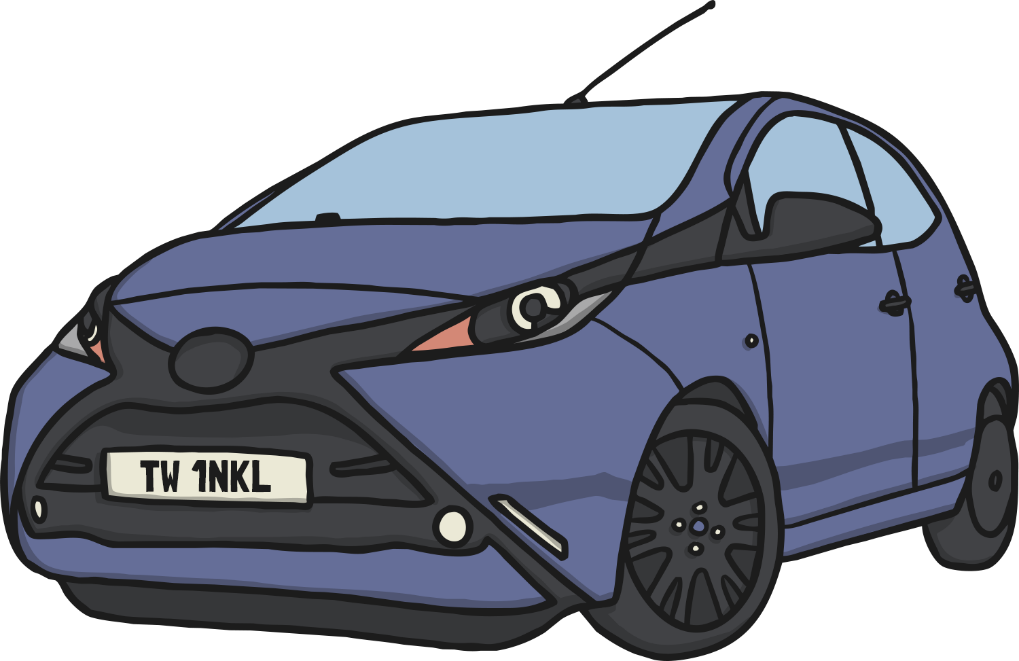 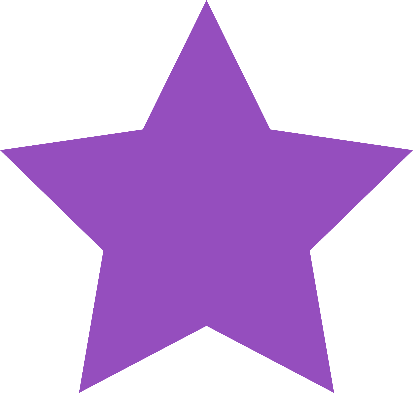 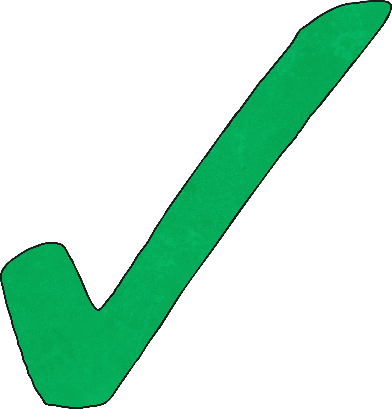 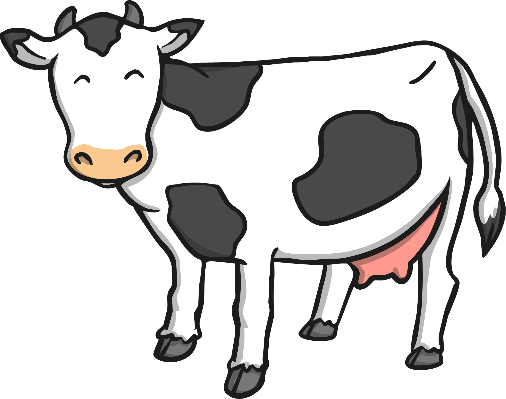 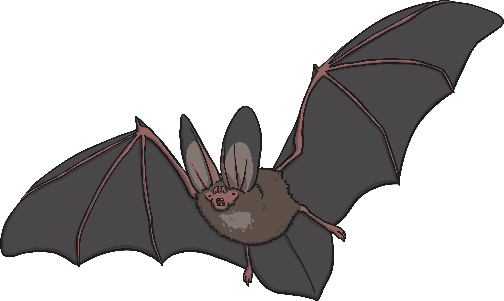 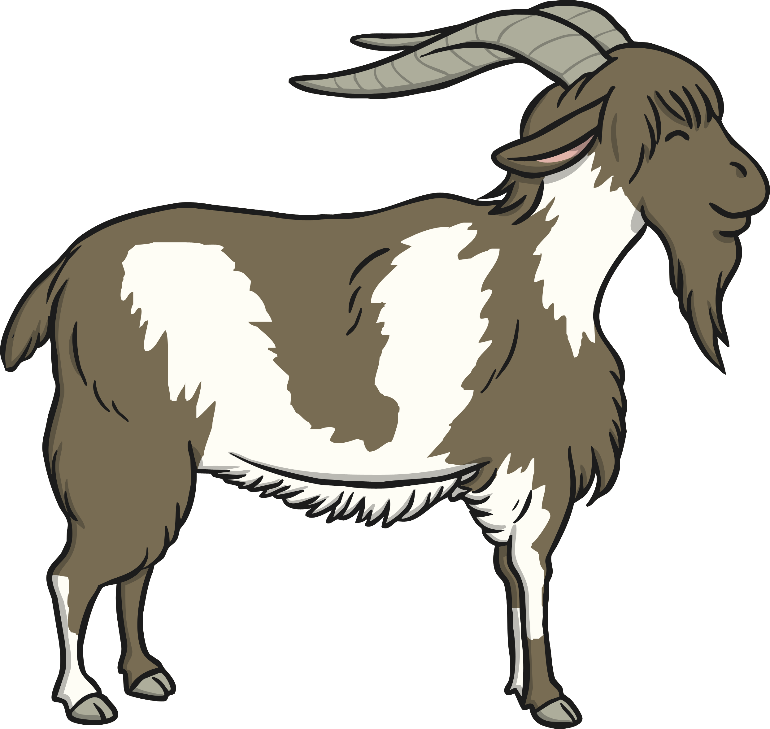 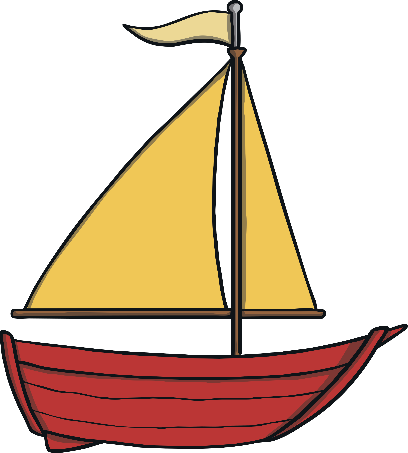 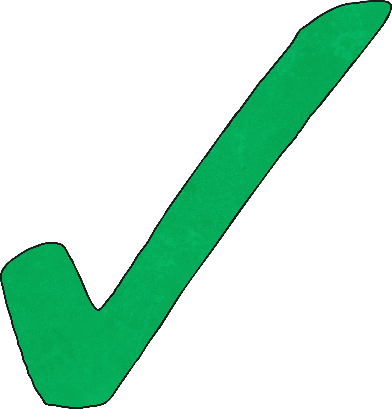 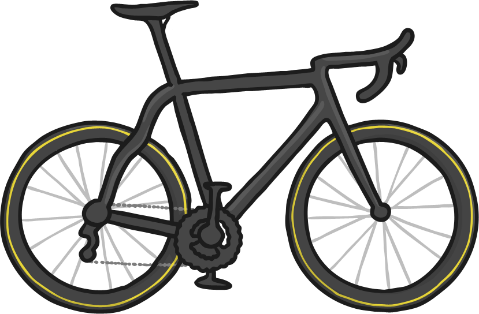 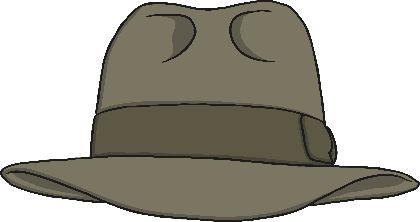 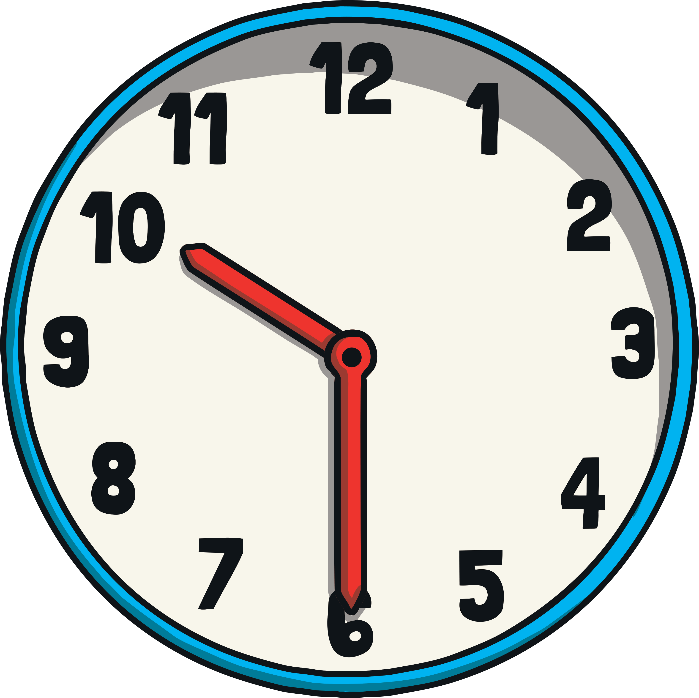 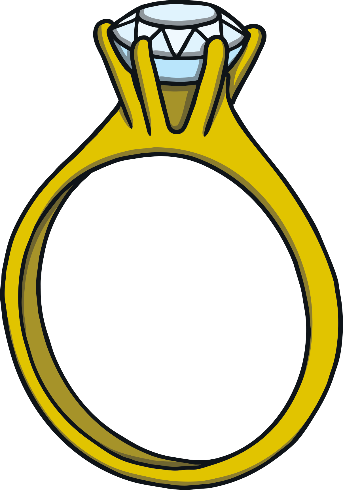 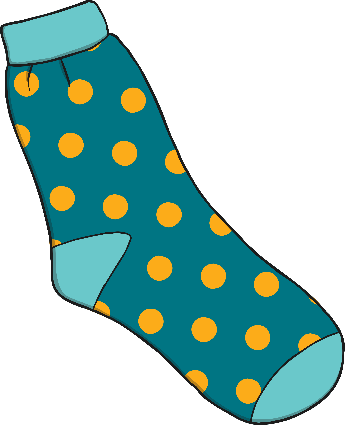 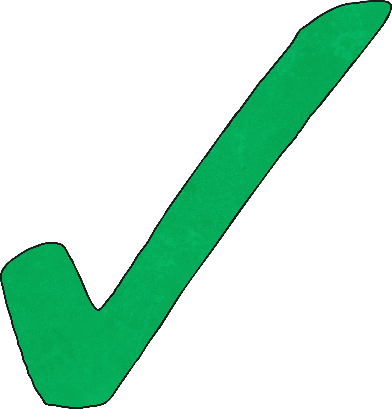 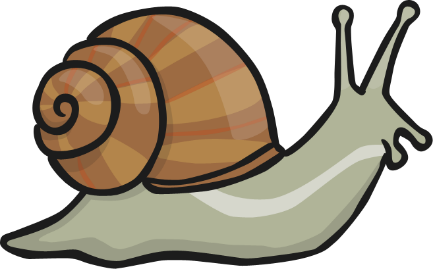 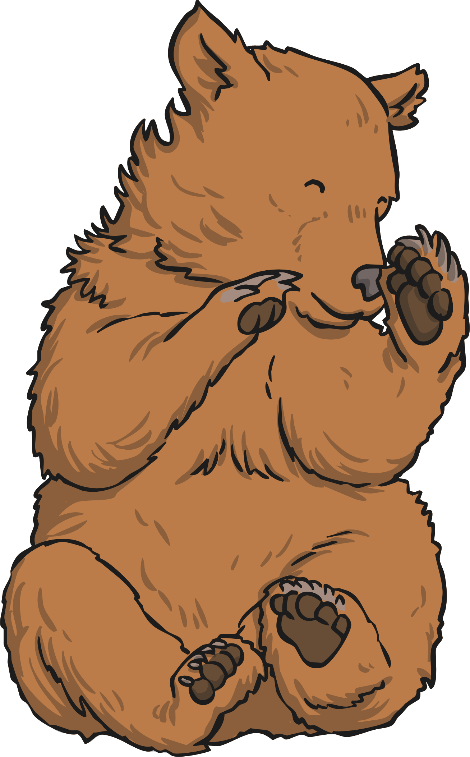 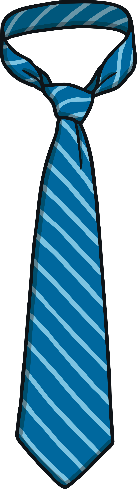 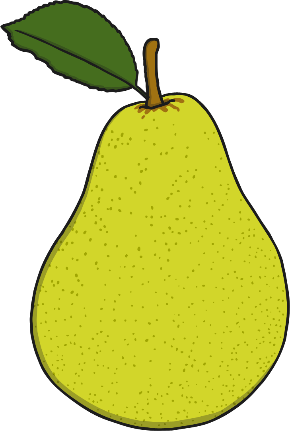 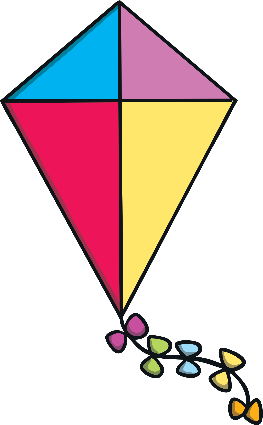 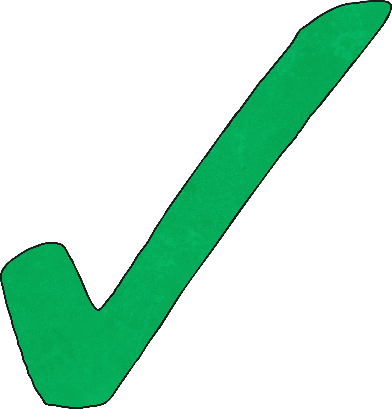 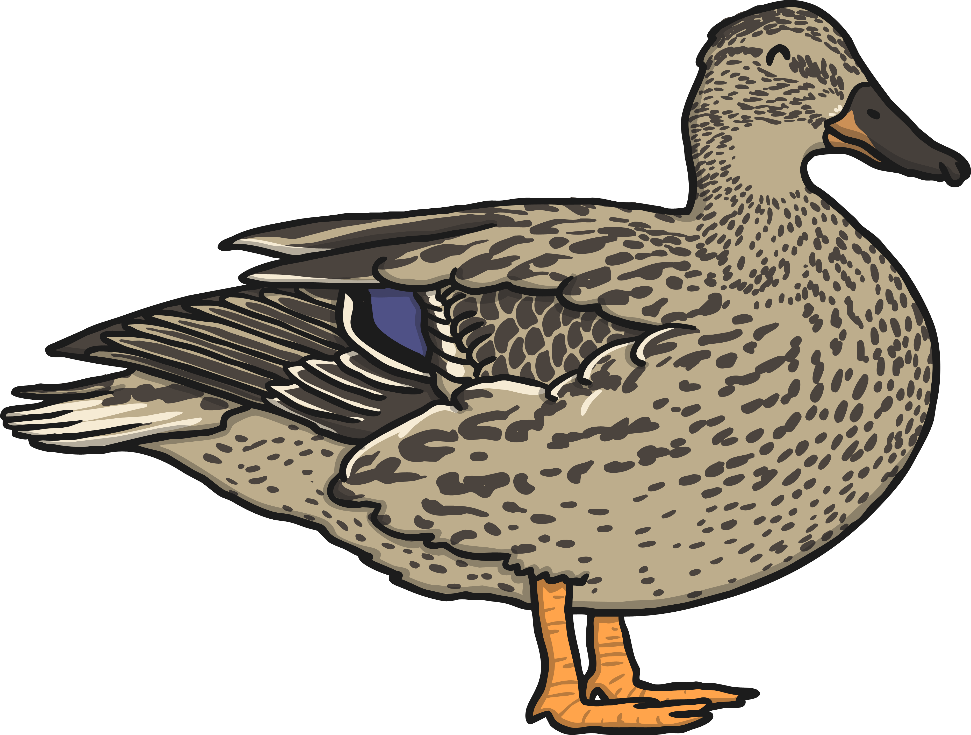 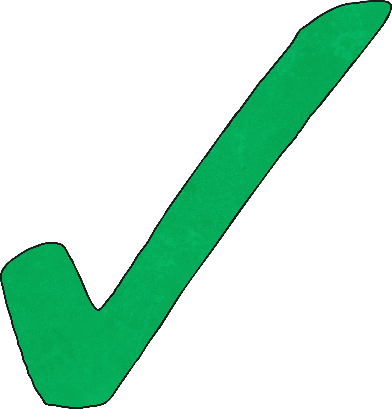 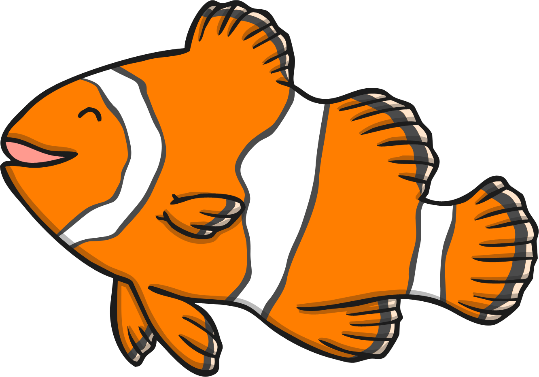 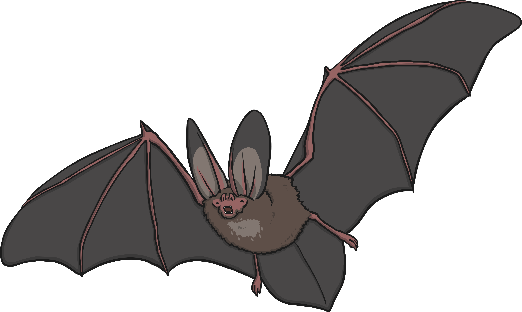 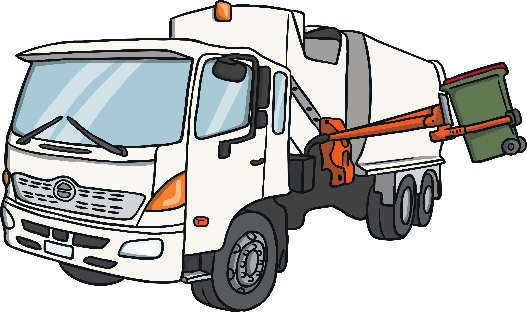